Procyon B
L = 0.0005 L☉
m = 0.6 M☉
T = 7,740 K
Van Maanen 2
L = 0.0002 L☉
m = 0.67 M☉
T = 6,130 K
VB 10
L = 0.0005 L☉
m = 0.09 M☉
T = 2,508 K
Barnard’s Star
L = 0.004 L☉
m = 0.14 M☉
T = 3,134 K
Sirius B
L = 0.056 L☉
m = 1.02 M☉
T = 25,000 K
Proxima Centari
L = 0.002 L☉
m = 0.12 M☉
T = 2,992 K
2MASS 
J0523-1403
L = 0.0001 L☉
m = 0.06 M☉
T = 1,939 K
Luhman 16 a
L = 0.000022 L☉
m = 0.032 M☉
T = 1,350 K
Luhman 16 b
L = 0.000021 L☉
m = 0.027 M☉
T = 1,210 K
Phi Orionis
L = 28,840 L☉
m = 15.5M☉
T = 30,000 K
Spica
L = 20,512 L☉
m = 11.43 M☉
T = 25,300 K
Pollux
L = 32.7 L☉
m = 1.91 M☉
T = 4,586 K
Theta Orionis C
L = 204,000 L☉
m = 33 M☉
T = 39,000 K
Mintaka
L = 19,000 L☉
m = 24 M☉
T = 29,500 K
Beta Sagittae
L = 392 L☉
m = 4.33 M☉
T = 4,850 K
Arcturus
L = 170 L☉
m = 1.08 M☉
T = 4,286 K
Page 1 | Front
Star Cards 3.0
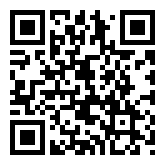 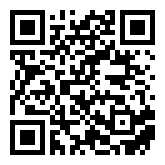 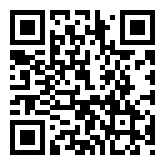 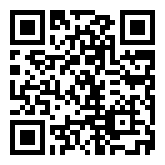 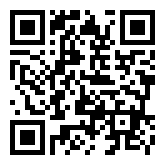 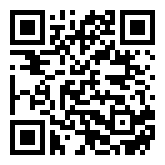 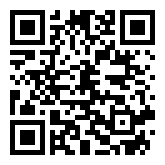 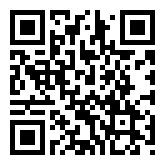 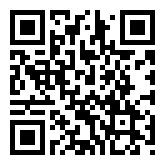 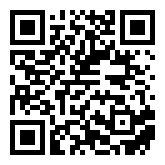 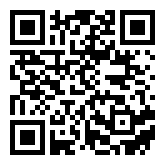 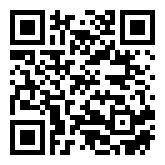 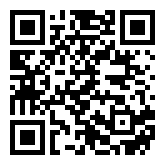 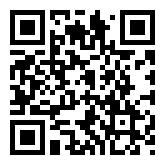 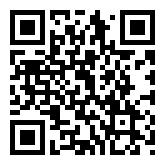 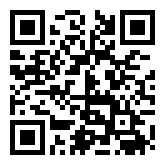 Page 1 | Back
Lacaille 8760
L = 0.07 L☉
m = 0.6 M☉
T = 3,800 K
Sirius A
L = 25.4 L☉
m = 2.06 M☉
T = 9,940 K
70 Ophiuchi A
L = 0.59 L☉
m = 0.9 M☉
T = 5,300 K
Erindani
L = 37 L☉
m = 1.95 M☉
T = 8,293 K
61 Cygni A
L = 0.15 L☉
m = 0.7 M☉
T = 4,526 K
Beta Pictoris
L = 8.7 L☉
m = 1.75 M☉
T = 8,052 K
Alpha Mensae
L = 0.81 L☉
m = 0.96 M☉
T = 5,569 K
Alpheratz
L = 240 L☉
m = 3.8 M☉
T = 13,800 K
Epsilon Indi
L = 0.2 L☉
m = 0.75 M☉
T = 4,649 K
Kaffaljidhma
L = 21 L☉
m = 1.88 M☉
T = 8,551 K
Sun
L = 1 L☉
m = 1 M☉
T = 5,772 K
Ruchbah
L = 72.9 L☉
m = 2.5 M☉
T = 7,980 K
Ran
L = 0.3 L☉
m = 0.82 M☉
T = 5,084 K
Procyon A
L = 6.9 L☉
m = 1.5 M☉
T = 6,530 K
Phact
L = 1,000 L☉
m = 4.5 M☉
T = 12,963 K
Beta Comae Berenice
L = 1.36 L☉
m = 1.15 M☉
T = 5,936 K
Tau Ceti
L = 0.5 L☉
m = 0.78 M☉
T = 5,344 K
Vega
L = 40.1 L☉
m = 2.14 M☉
T = 9,602 K
Page 2 | Front
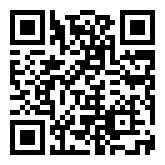 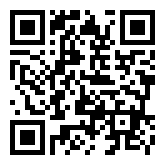 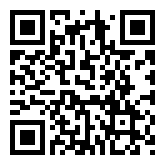 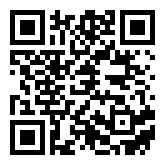 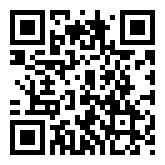 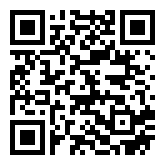 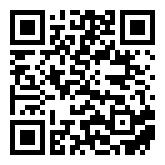 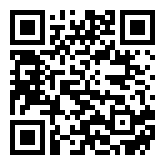 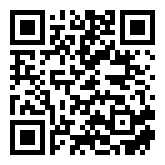 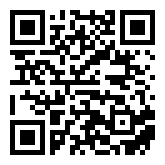 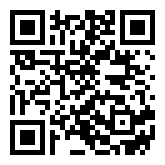 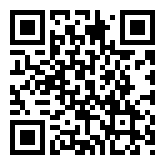 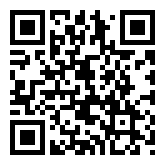 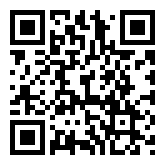 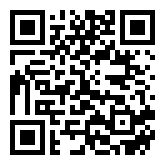 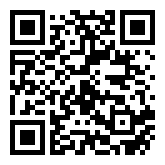 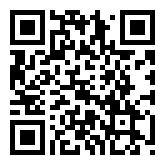 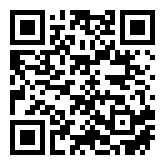 Page 2 | Back
22 Scorpii
L = 334.6 L☉
m = 6.1 M☉
T = 19,600 K
13 Scorpii
L = 3,020 L☉
m = 7.8 M☉
T = 24,000 K
Alpha Leporis
L = 12,023 L☉
m = 13.9 M☉
T = 6,850 K
Alpha Leporis
L = 12,023 L☉
m = 13.9 M☉
T = 6,850 K
Rigel
L = 120,000 L☉
m = 21 M☉
T = 12,100 K
Rigel
L = 120,000 L☉
m = 21 M☉
T = 12,100 K
Mu Geminorum
L = 1,148 L☉
m = 2.1 M☉
T = 3,460 K
Mu Geminorum
L = 1,148 L☉
m = 2.1 M☉
T = 3,460 K
Betelgeuse
L = 126,000 L☉
m = 17.5 M☉
T = 3,600 K
Eta Ursae Majoris
L = 594 L☉
m = 6.1 M☉
T = 15,540 K
Page 3 | Front
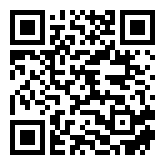 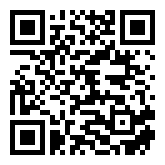 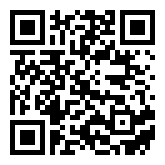 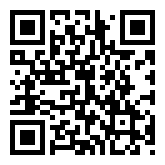 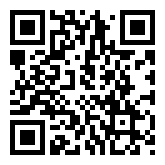 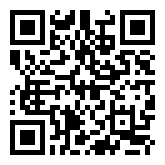 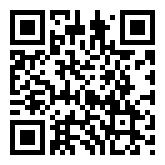 Page 3 | Back
Eta Aurigae
L = 955 L☉
m = 5.4 M☉
T = 17,201 K
Hassaleh
L = 4,581 L☉
m = 7.1 M☉
T = 4,160 K
Deneb
L = 196,000 L☉
m = 19 M☉
T = 8,525 K
Mirach
L = 1,995 L☉
m = 2.5 M☉
T = 3,842 K
Wezen
L = 82,000 L☉
m = 16.9 M☉
T = 6,390 K
Omega Fornacis
L = 268 L☉
m = 3.42 M☉
T = 10,910 K
Regulus
L = 316.2 L☉
m = 3.8 M☉
T = 11,668 K
Page 4 | Front
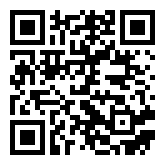 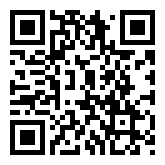 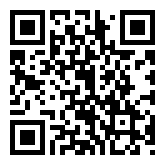 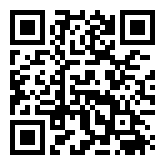 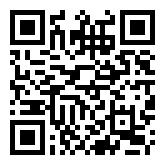 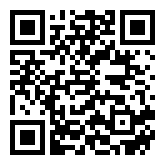 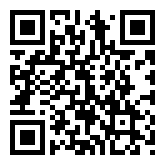 Page 4 | Back